IMPROVING ACUTE/OUT PATIENT HEALTHCARE DELIVERY
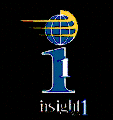 Insight 1, Inc. “Enhancing the Patient Experience”
Defects Abound
45% of needed care is not received
22% of chronically ill adults report a “serious error”
	in their care
74% of chronically ill adults say the system needs “fundamental change” or “complete rebuilding
Case-mix adjusted hospital death rates vary
	400%
Resource use in the last six months of life varies
	>500% among 77 top-rated US hospitals
There are about 240,000 preventable in-hospital
	deaths per year
Sources: HealthGrades; McGlynn, et al; Fisher and Wennberg
Mortality Amenable to Health Care
Mortality from causes considered amenable to health care is deaths before age 75 that are potentially preventable with timely and appropriate medical care
Deaths per 100,000 population*
* Countries’ age-standardized death rates, ages 0–74; includes ischemic heart disease.
See Technical Appendix for list of conditions considered amenable to health care in the analysis.
Data: International estimates—World Health Organization, WHO mortality database (Nolte and McKee 2003);
State estimates—K. Hempstead, Rutgers University using Nolte and McKee methodology.
International Comparison ofSpending on Health, 1980–2004
Average spending on health per capita ($US PPP)
Data: OECD Health Data 2005 and 2006; 
Source: Commonwealth Fund National 
Scorecard on U.S. Health System 
Performance, 2006
International Comparison ofSpending on Health, 1980–2004
Total expenditures on healthas percent of GDP
ACHE Annual Top 3 SurveyTop Issues Confronting Hospitals
Source: Institute for Healthcare Improvement
Health Care Hot Buttons
The Consistent Top Concern –
Financial = Costs

The Fastest Rising Concerns –
Patient Safety
Patient Satisfaction
Quality
Physician/Hospital Relations
Strategies for Addressing Health Care Hot Buttons
These are all process issues!
A Fundamental Truth About Organizations and Their Key Processes
Like all other functional organizations -
	“A healthcare provider’s current processes
		are perfectly suited for the results they
		are getting!”

Therefore – 
	“If processes (and their execution**) are key
		contributors to a Health Care Provider’s 	results, then we must improve health care 	delivery processes to improve results.”
	**  Meaning that health-care personnel religiously
	      follow the process documents
US Health Care Industry -Process Distinctives & Conclusions
Health Care Processes are both numerous and
 	complex compared to other industries.
Historically, internal customers  (not patients) in the system (physicians, hospitals, government, insurers,
	and  payers) have driven the processes.
Processes should create value for the real customer.
It is critically important that the value be defined
	by the real customer – the patient!
We need to design processes and patient
flows from the viewpoint of the patient!
(they must be followed each & every time)
It is “Human Care” not just Health Care!
What’s the Measure of Good Processes?Toyota Production System (TPS)“Lean” Principles
A perfect process creates precisely the right value for 	the patient & the process can & will be followed
           each time it is performed.

In a perfect process every step is –

  Valuable (creates value for the patient)
 Capable (produces a good result every time)
 Available (produces desired output every time)
 Flexible 
 Linked by continuous flow

Failure in any of these dimensions produces some
	type of waste!
Benefits of a “Perfect Process”
A perfect process not only creates value for the patient; a perfect process is satisfying for –
People to perform every time
Managers to manage
Patients to experience
How Do We Improve Processes?
Create a Current State Value Stream Map (VSM)
 We can’t improve what is not documented!
We can’t follow what is not documented!

Identify undesirable performance results.

Analyze the Value Stream and identify opportunities
	for improving performance.

Create a Future State VSM to eliminate waste
	and secure rapid improvements. (Low Hanging Fruit!)

Select and improve high value processes.
Selecting and Improving High Value Processes
Select processes for improvement or replacement
	based on contribution to results remembering 	that:
 Not all current processes are “bad actors”
 Some “Bad Actors” have little impact on the 
	overall results
Many process driven performance issues
	manifest at the transition points.

 Define and launch improvement projects for 	individual processes or process groups.

Document low level processes for use by staff.
A Word About Process Documents
Managing Staff must require compliance
to the process documents!
Process Documents include:
Standard Operating Procedures (SOPs)
Work Instructions
Forms/Templates
Must be detailed enough to control the process
Simple/user friendly enough for users to follow each time.
Process Documents are of little value unless they
	are followed by staff (nurses, physicians, other)
Process Documents are the Instrument for Change
	Management.
Insight 1, Inc. Value Stream Maps
Develop a top level process map of the complete
	health care organization -
End-to-End (Patient Registration to Aftercare)
 All Component Business Units

Develop lower level process maps to define major
	care delivery and support processes for each
	Business Unit.
I
I
I
I
QTY
QTY
QTY
QTY
Health Care Provider Value Stream Map
MANAGE
HOSPITAL
CENSUS
REGISTER 
AND
 ADMIT PATIENTS
PROVIDE
PATIENT
PHYSICAL/
CLINICAL
ASSESSMENT
PROVIDE
IN PATIENT
ACUTE
CARE
DISCHARGE
PATIENTS
PROVIDE
PATIENT
AFTERCARE
CT = X MIN
CT = X MIN
CT = X MIN
CT = X MIN
PROVIDE IN-PATIENT CASE MANAGEMENT
XX MIN
XX MIN
XX MIN
XX MIN
XX MIN
XX MIN
XX MIN
XX MIN
Continuum of Care
Example Next Lower Level ProcessesPatient Acute Care Units
PROVIDE
SURGERY
SERVICES
PROVIDE
AMBULA-
TORY
SURGERY  CARE
PROVIDE
INTENSIVE
CARE
PROVIDE
MEDICAL/
SURGICAL  CARE
PROVIDE
EMERGENCY
CARE
PROVIDE
DIAGNOSTIC
SERVICES
PROVIDE
OBSTETRICALCARE
LABORATORY
RADIOLOGY
THERAPIES
MNT
Value Stream Mapping is not applicable to non repeatable processes.
 In a facility with multiple units, a patient routing is variable.
 We apply an alternate mapping technique
 Apply VSM within each of the units.
Process Mapping for Non Repeatable Processes
Manage Hospital Census
Threshold
for
Census
Action
ESTABLISH
SEASONAL
CENSUS
ACTION
THRESHOLD
ESTABLISH
TEMP
STAFFING
PLAN
MANAGE
ADMISSIONS
Seasonal
Events
Current
Census
Threshold
Alert
Message
Temp Staffing
Plan
(Clin  Dirs, House-
Keeping, Matman,
Med Staff)
Delayed
Admissions
Decision Points
Pre-Admit
ASD 
ER
Forecast
Surgery
Deliveries
PB-04-01
PB-04-05
PB-04-02
P15-B2
P15-B5
Case Mgt
Director, In-Patient
  Services
P15-B1
Director,
In-Patient
Services
Director,
In-Patient
Services
Keane
Keane
Keane
MONITOR
CENSUS
STATUS
ALERT
STAFF
OF
CENSUS
THRESHOLD
EXPEDITE
PATIENT
DISCHARGES
Current
Census
Discharged
Patients
Instantaneous
Census Status
≥Threshold
Threshold
Alert
Message
Registration
Events(+)
(Keane)
Potential
Discharge
Patients
Discharge
Events (-)
(Keane)
Discharge
Events (-)
(Keane)
PB-04-03
PB-04-06
PB-04-03
P15-B3
P15-B4
P15-B6
Director, In-Patient
 Services
Staff
Case Mgt
Director,
In-Patient
Services
Director,
In-Patient
Services
Keane
Keane
Keane
Threshold
Alert
Message
RE-ASSESS
IN PATIENT
STATUS
Instantaneous
Census Status
≥Threshold
(Bed Control)
Changes in 
Patient Status
(Keane)
Current 
Patient Status
PB-04-07
Director, In-Patient
 Services
Staff
Case Mgt
P15-B7
Keane
I
I
I
I
I
QTY
QTY
QTY
QTY
QTY
VSM for Laboratory Critical Process
REGISTER 
PATIENTS
ENTER
LAB
ORDERS IN
LIS
COLLECT PATIENT SAMPLES
PROCESS PATIENT
SAMPLES
TES T SAMPLES
&
REPORT
CT = X MIN
CT = X MIN
CT = X MIN
CT = X MIN
CT = X MIN
XX MIN
XX MIN
XX MIN
XX MIN
XX MIN
XX MIN
XX MIN
XX MIN
XX MIN
XX MIN
“74% of chronically ill adults say the system needs “fundamental change” or “complete rebuilding”
Everyone wants the healthcare system fixed!
Only a few of us understand how to fix it!